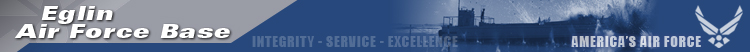 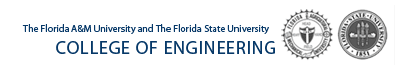 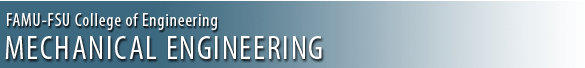 TEAM 12:
Low-Cost, Portable, Off-Grid Biodiesel Production Plant
Team Members:
James Black
Sam Dresser
Joey Kilmer
Matt Mills
Eglin AFB Sponsor:
John Deep
Faculty Advisor:
Dr. Dave Cartes
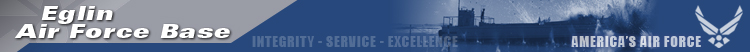 Motivations
Finite supply of fossil fuels
Need for alternative energy sources
Society should shift towards sustainable energy
Pollution levels
Green house and environmentally unsafe gas emissions
Provides a use for waste biological matter
TEAM 12:  Low-Cost, Portable, Off-Grid 
Biodiesel Production Plant
3/27/2008 Slide 2
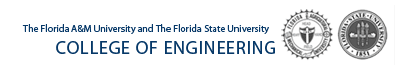 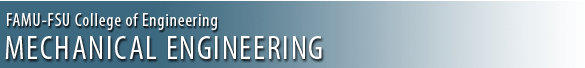 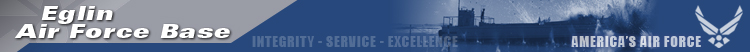 Project Specifications
Low Cost ($1500 budget)
Portable (manufacturing plant should fit on trailer)
Off-grid (AKA self-sustaining)
Small design with ability to be scaled up
We will manufacture a 10-30 gallon working model
Keep safety in mind!
TEAM 12:  Low-Cost, Portable, Off-Grid 
Biodiesel Production Plant
3/27/2008 Slide 3
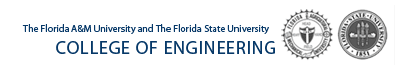 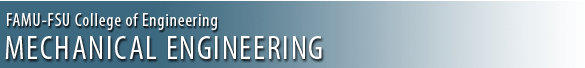 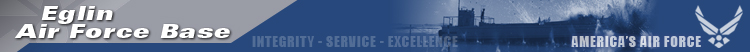 The Biodiesel Process
TEAM 12:  Low-Cost, Portable, Off-Grid 
Biodiesel Production Plant
3/27/2008 Slide 4
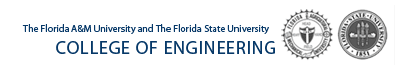 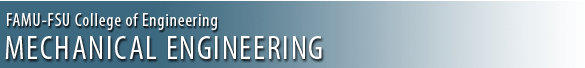 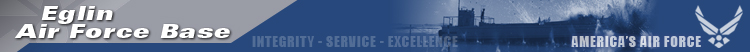 Design Elements
Mixing
Hoppers
Power
Heating Elements
Methanol Recovery
Washing
TEAM 12:  Low-Cost, Portable, Off-Grid 
Biodiesel Production Plant
3/27/2008 Slide 5
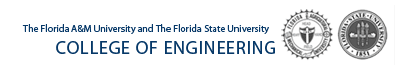 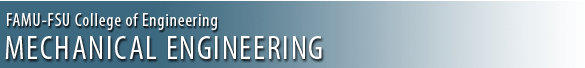 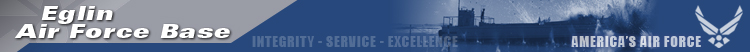 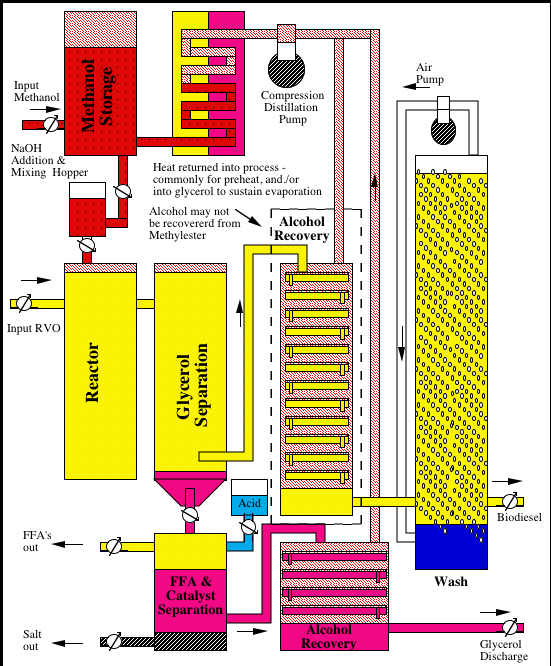 Conceptual
Design
TEAM 12:  Low-Cost, Portable, Off-Grid 
Biodiesel Production Plant
3/27/2008 Slide 6
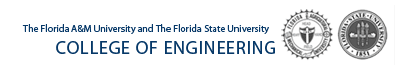 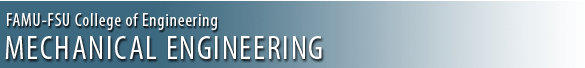 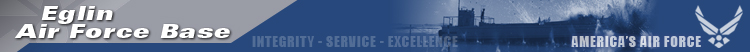 Original Budget (based on Conceptual Design)
Part Description                 Quantity       Per Unit Price                Total Price 
30 Gallon Storage Tank             2                $87.15                              $174.30 Finned Strip Heating Element    6                $50.46                             $302.76 Wash Tank                                 1                $103.93                            $103.93 Meth oxide Tank                         1               $67.18                              $67.18 Bronze Circulating Pump           1               $143.03                             $143.03 Vacuum Gauge                          1               $17.07                               $17.07 Vacuum Pump                           1               $53.41                               $53.41 Oil Filter                                     1               $1.26                                 $1.26 Check Valve                               1              $13.80                                $13.80 Chemical Storage Tank              3              $22.95                                $68.85 Ball Valve                                   5              $7.96                                  $39.80 Temperature Gauge                   1              $100.00                              $100.00 Total Price                                                                                       $1085.38
TEAM 12:  Low-Cost, Portable, Off-Grid 
Biodiesel Production Plant
3/27/2008 Slide 7
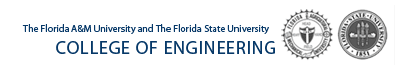 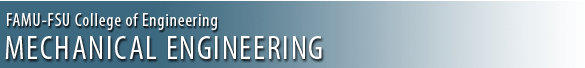 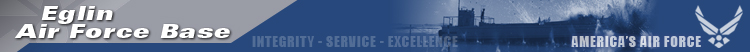 Comparison of Design w/ Actual Plant
TEAM 12:  Low-Cost, Portable, Off-Grid 
Biodiesel Production Plant
3/27/2008 Slide 8
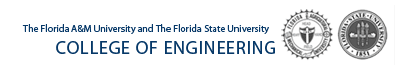 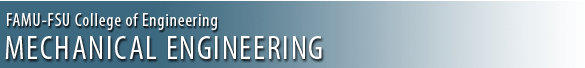 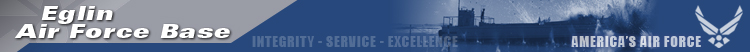 Mixing
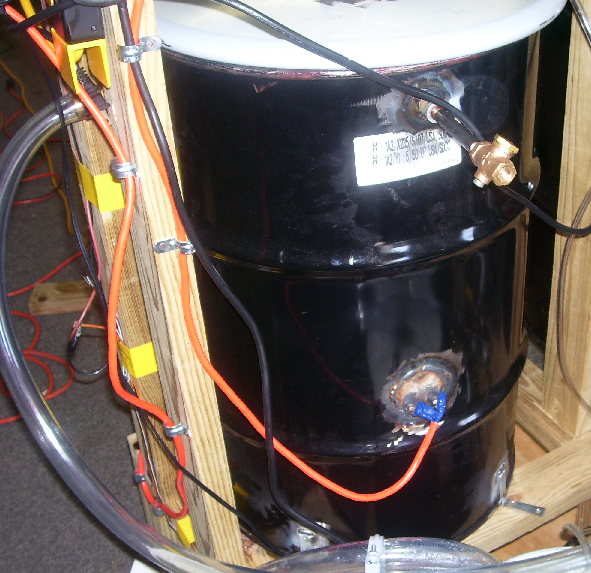 Design:
Use pump to transfer mixture reaction
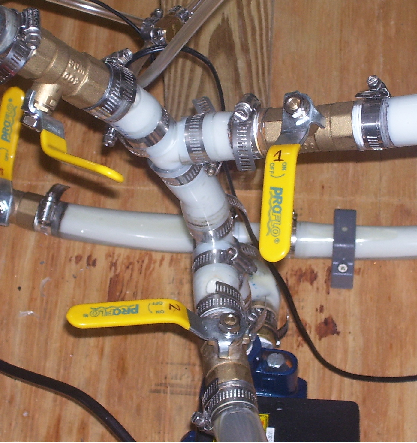 Construction: 
Same as design, except pump outlet is in barrel instead of on top due to methanol recovery
One pump (due to budget)
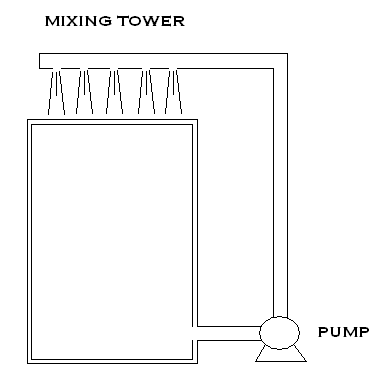 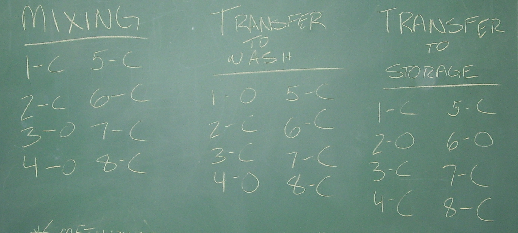 TEAM 12:  Low-Cost, Portable, Off-Grid 
Biodiesel Production Plant
3/27/2008 Slide 9
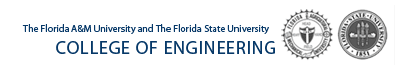 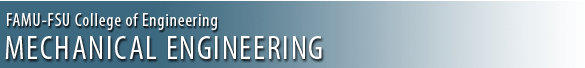 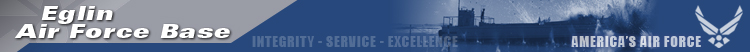 Power
Design:
Biodiesel generator to power pump, mixer, and heating elements
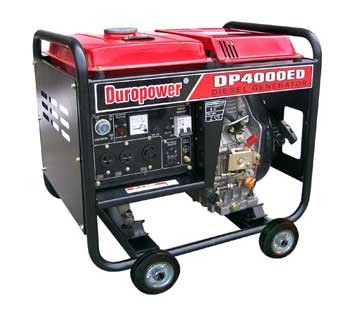 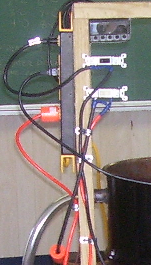 Construction: 
120V AC Power (due to budget constraints)
TEAM 12:  Low-Cost, Portable, Off-Grid 
Biodiesel Production Plant
3/27/2008 Slide 10
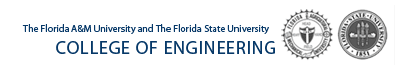 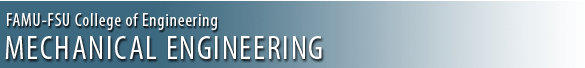 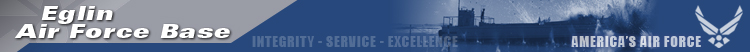 Heating Elements
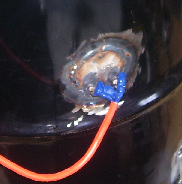 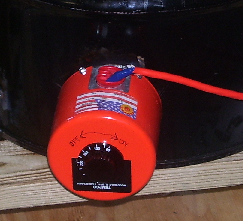 Design:
Use two heating elements with adjustable temperature controls
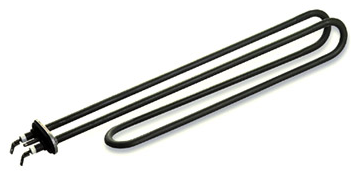 Construction: 
One temperature controlled and one without
TEAM 12:  Low-Cost, Portable, Off-Grid 
Biodiesel Production Plant
3/27/2008 Slide 11
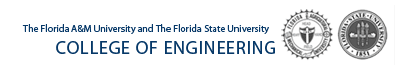 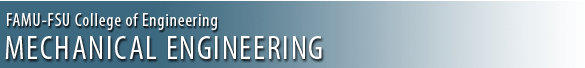 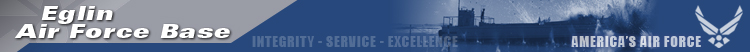 Methanol Recovery
Design:
Heat glycerin to 68˚C to vaporize methanol
Vacuum extract methanol from both the glycerin tank and reactor
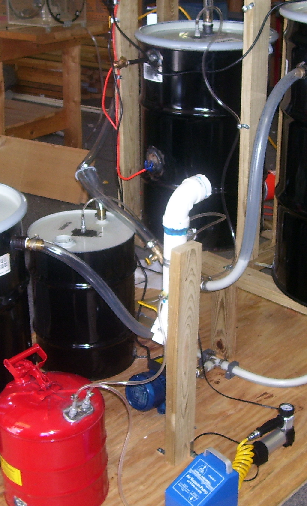 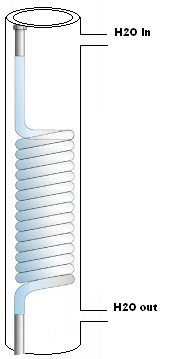 Construction: 
Same as design
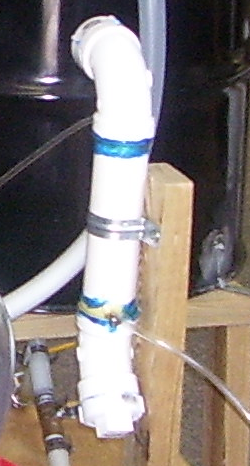 TEAM 12:  Low-Cost, Portable, Off-Grid 
Biodiesel Production Plant
3/27/2008 Slide 12
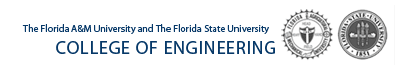 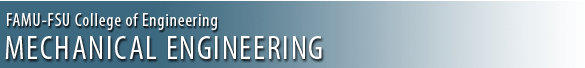 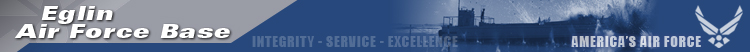 Washing
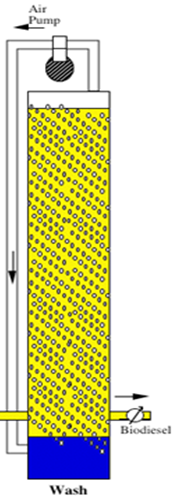 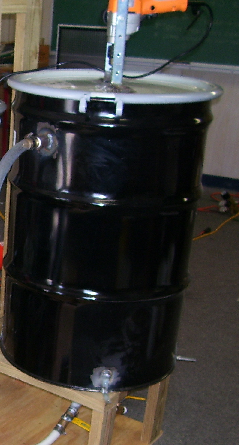 Design:
Bubble Wash with air pump
Construction: 
Paddle and drill wash
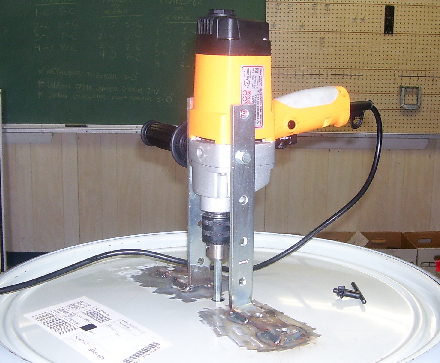 TEAM 12:  Low-Cost, Portable, Off-Grid 
Biodiesel Production Plant
3/27/2008 Slide 13
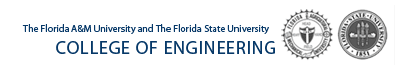 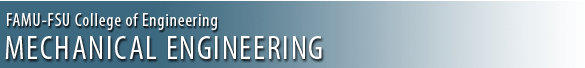 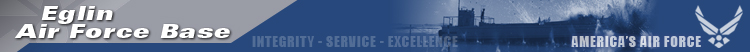 Final Spending Report
TEAM 12:  Low-Cost, Portable, Off-Grid 
Biodiesel Production Plant
3/27/2008 Slide 14
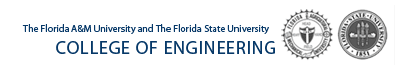 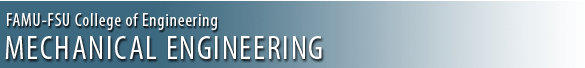 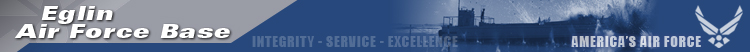 Chemical Mixing / Reactor Stage
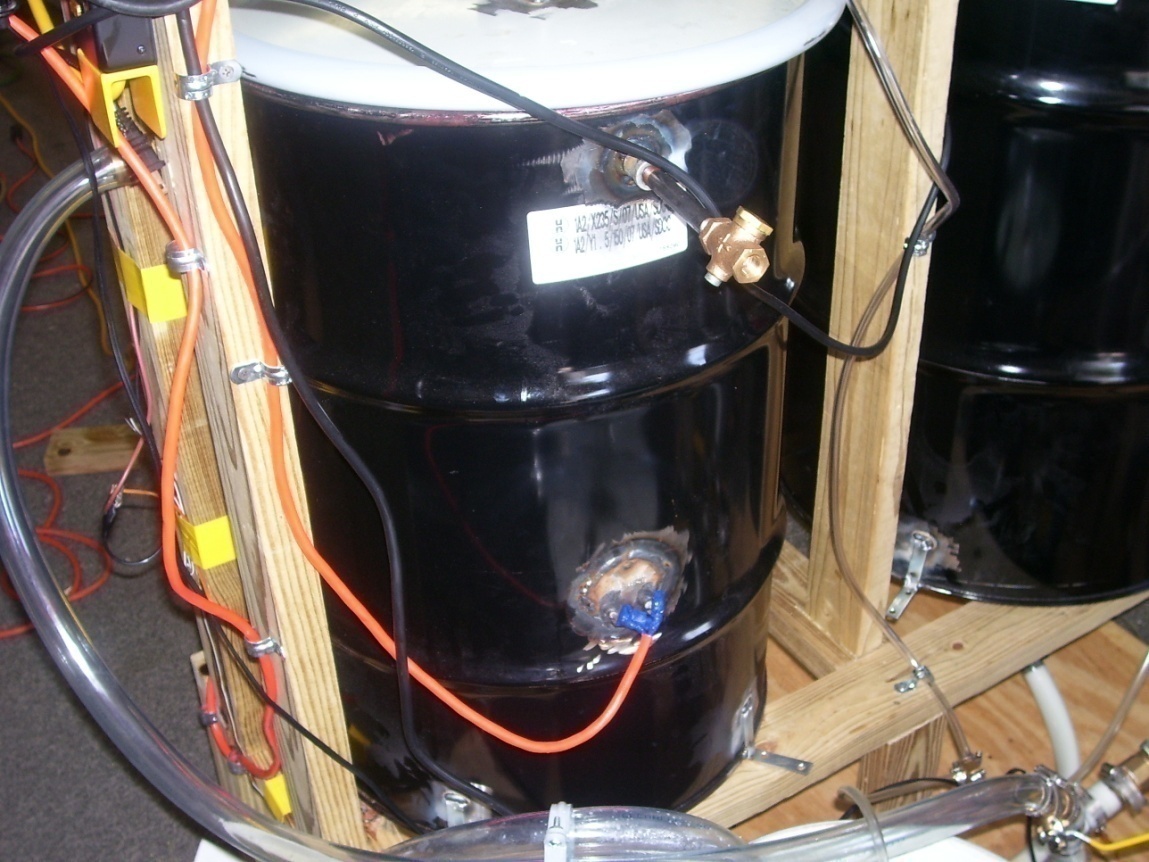 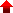 Virgin feedstock mixes with methoxide
Two heating elements control temperature
Pump mixing
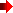 TEAM 12:  Low-Cost, Portable, Off-Grid 
Biodiesel Production Plant
3/27/2008 Slide 15
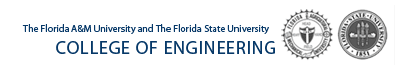 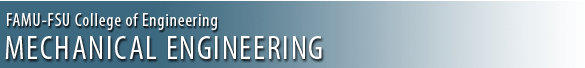 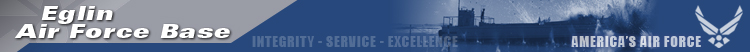 Glycerine Separation
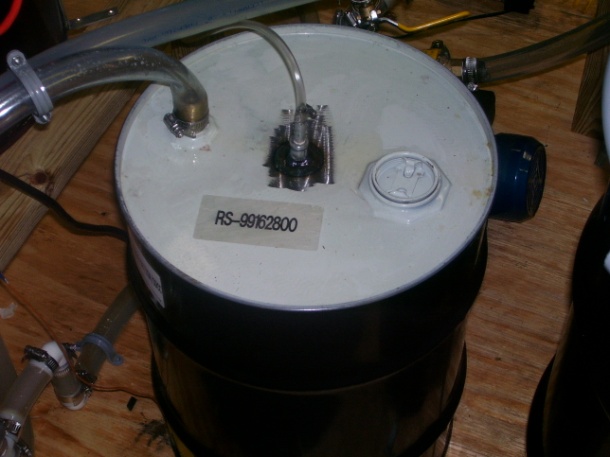 Glycerine settles in bottom of reactor
Then drained off and transferred to glycerine tank
Heated to recover methanol
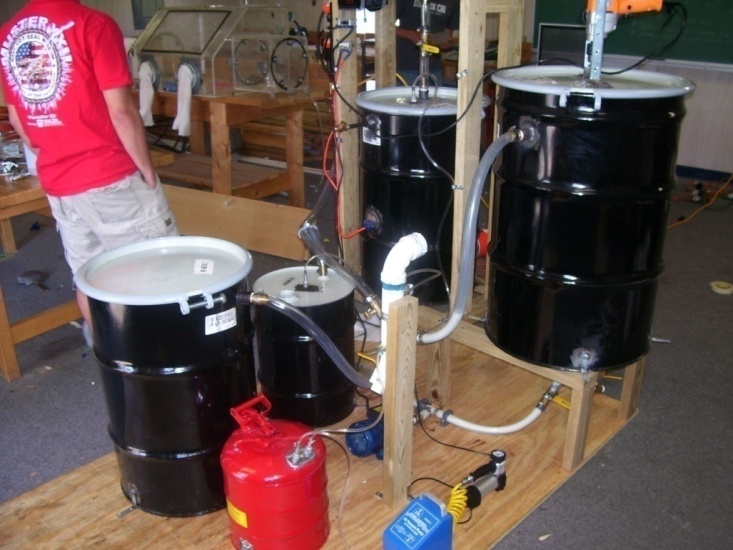 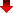 TEAM 12:  Low-Cost, Portable, Off-Grid 
Biodiesel Production Plant
3/27/2008 Slide 16
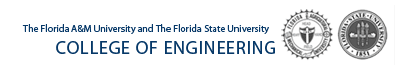 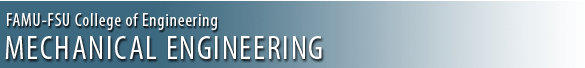 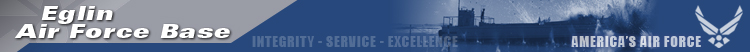 Washing Stage
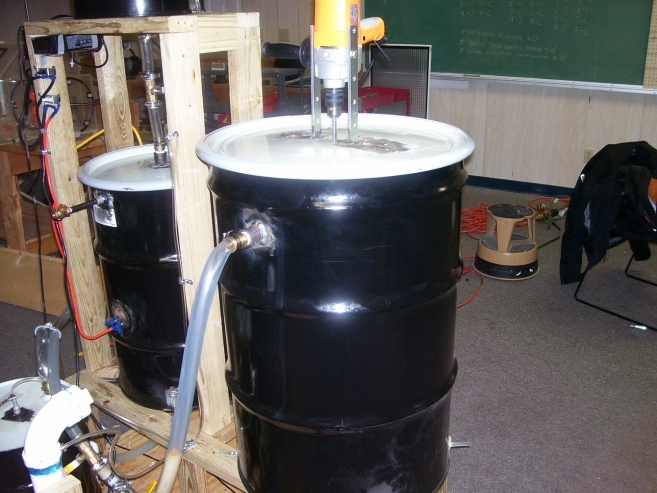 Top layer of fluid  (biodiesel) is transferred to wash tank
Water is added
Variable speed drill rotates paddle
Paddle mixes fluid to remove impurities
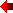 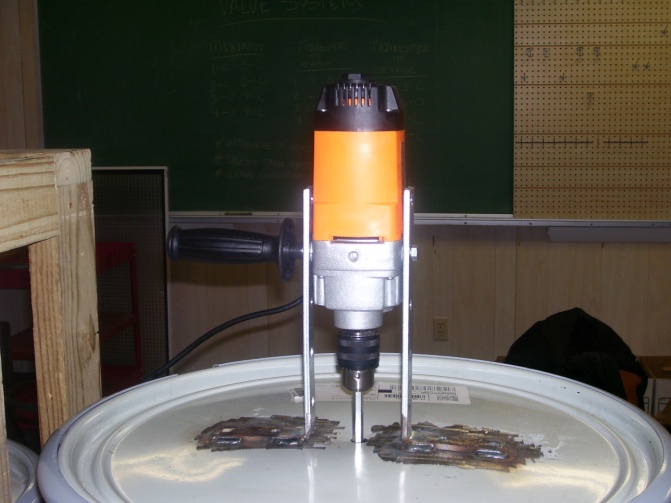 TEAM 12:  Low-Cost, Portable, Off-Grid 
Biodiesel Production Plant
3/27/2008 Slide 17
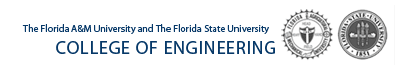 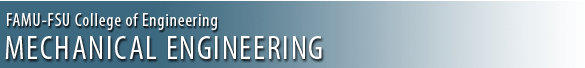 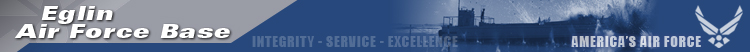 Transfer System
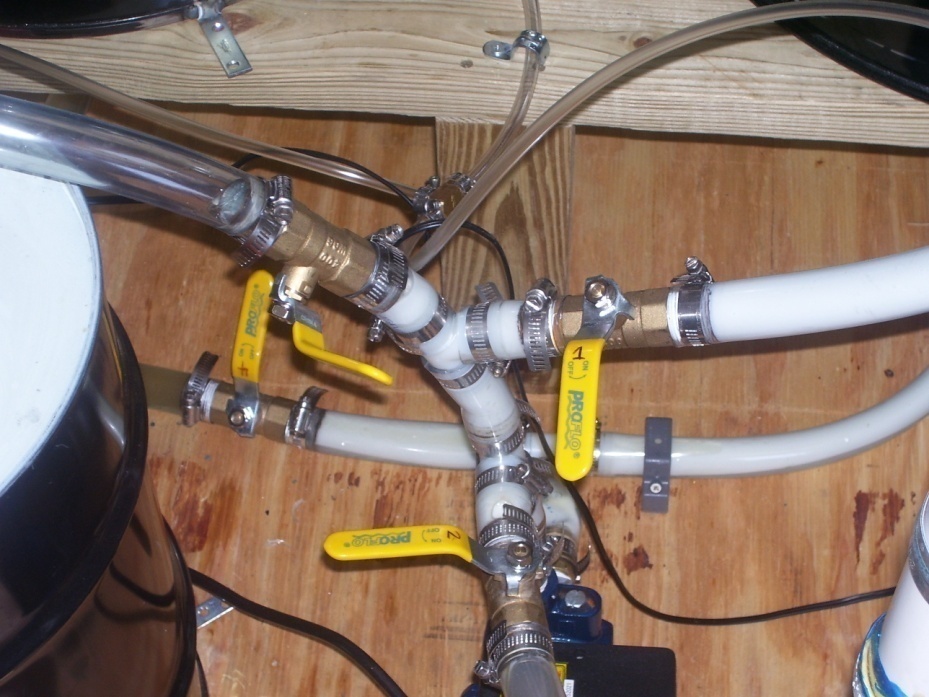 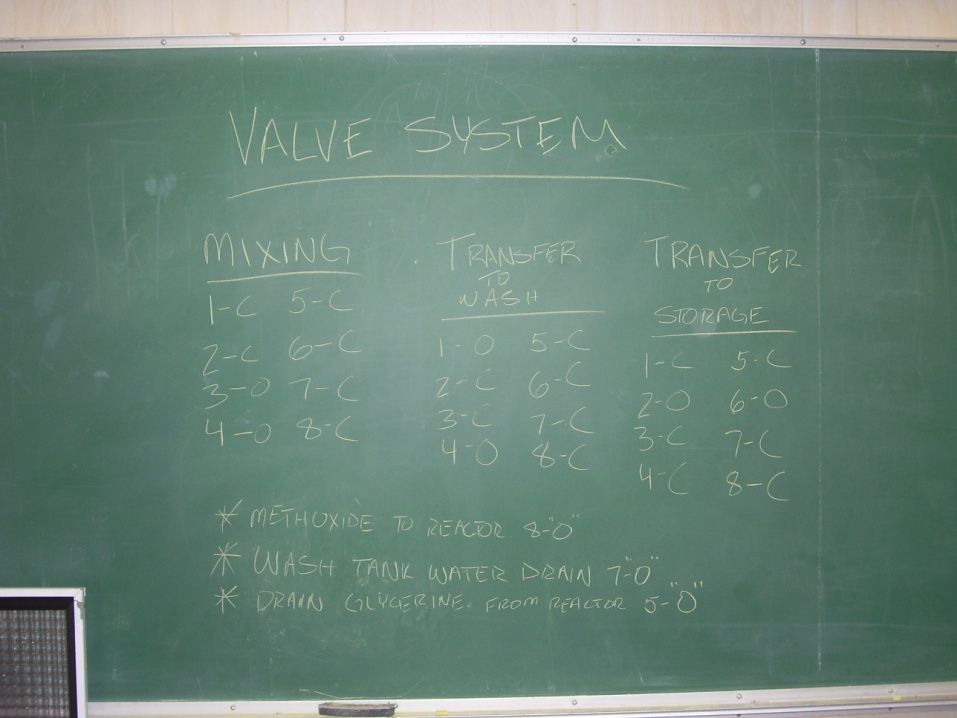 Single pump is used to transfer fluid
Set of valves are used to direct flow to required location
Illustration shows which valves should be open or closed for desired operation
TEAM 12:  Low-Cost, Portable, Off-Grid 
Biodiesel Production Plant
3/27/2008 Slide 18
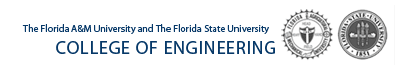 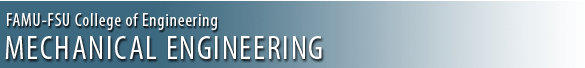 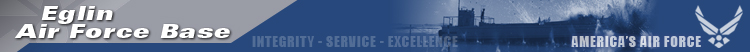 Methanol Recovery
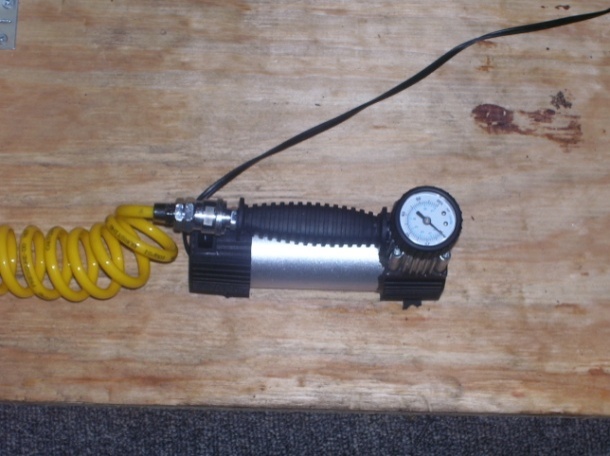 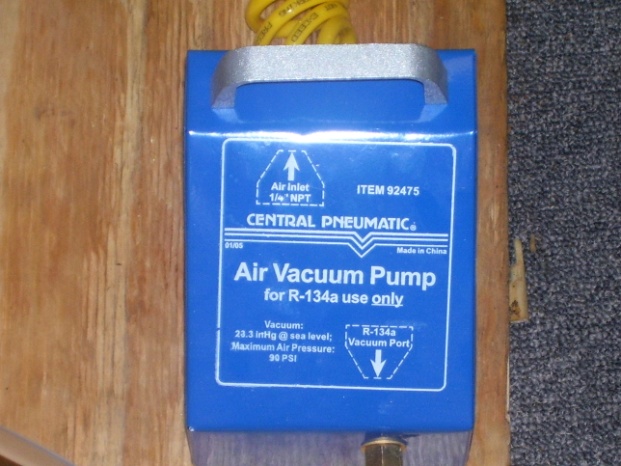 Methanol is recovered during reaction and from glycerine tank
Vacuum pumps sucks vapors out of reactor/glycerine tank
Vapor is run through condenser
Condensed vapor is collected in methanol recovery tank
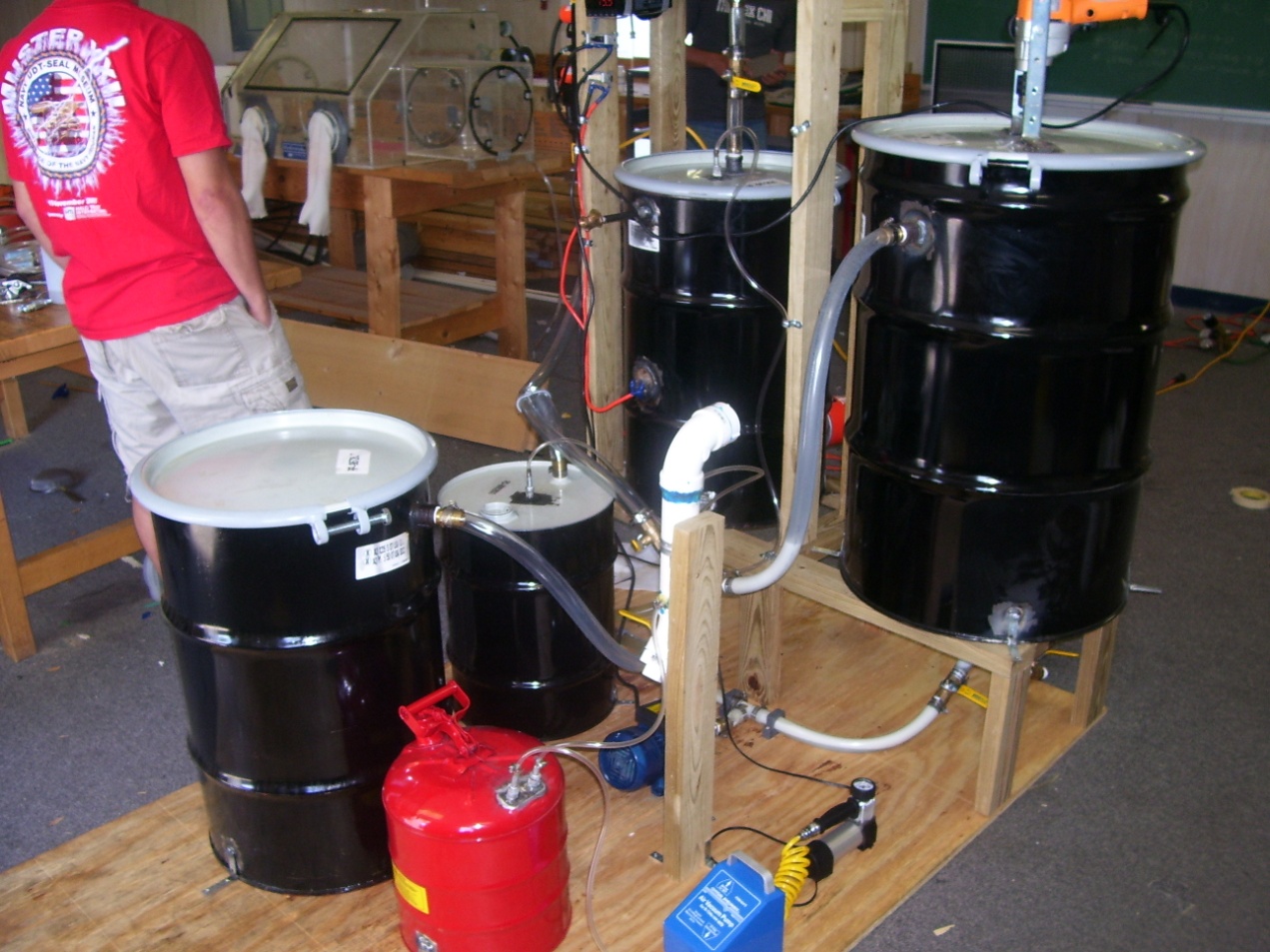 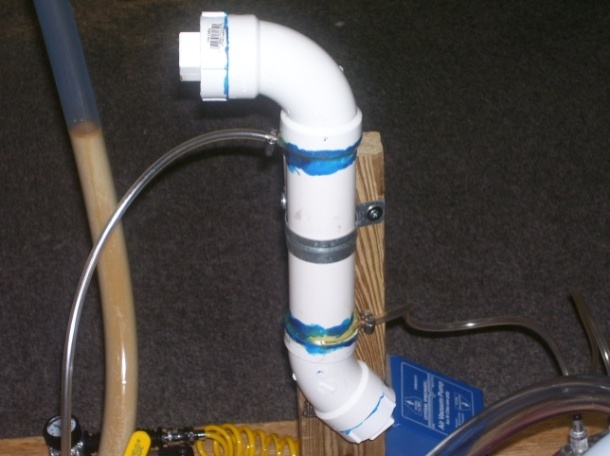 TEAM 12:  Low-Cost, Portable, Off-Grid 
Biodiesel Production Plant
3/27/2008 Slide 19
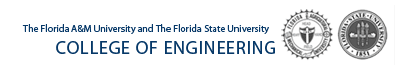 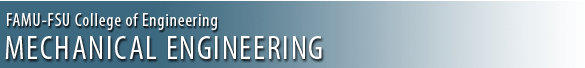 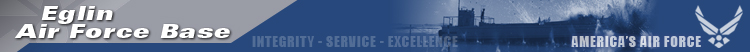 What Went Wrong
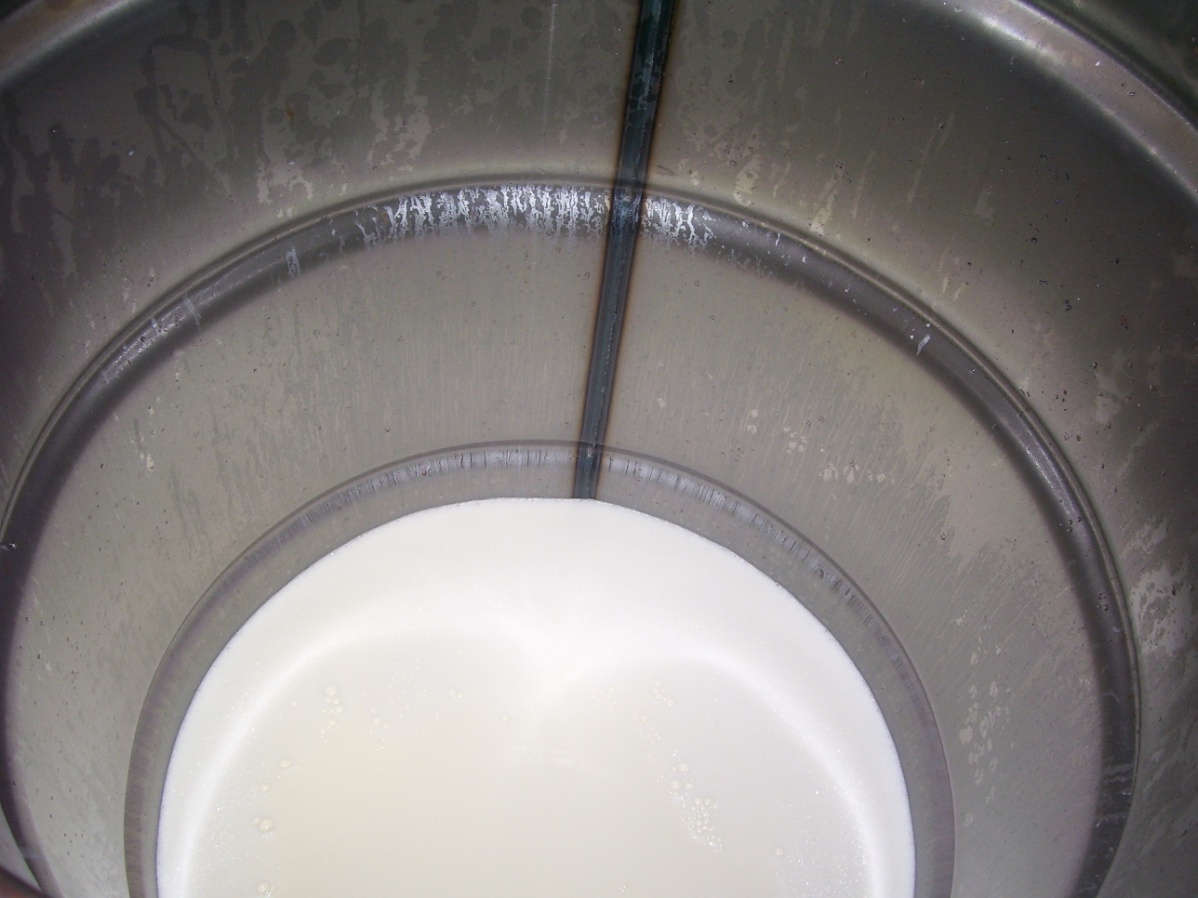 Incomplete reactions
Problems with methanol/lye mixture
Difficulty minimizing chemicals’ exposure to air
TEAM 12:  Low-Cost, Portable, Off-Grid 
Biodiesel Production Plant
3/27/2008 Slide 20
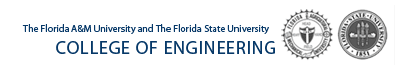 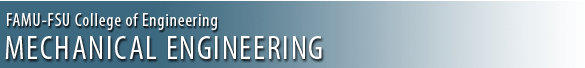 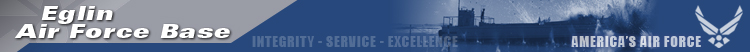 What We Would Do Differently
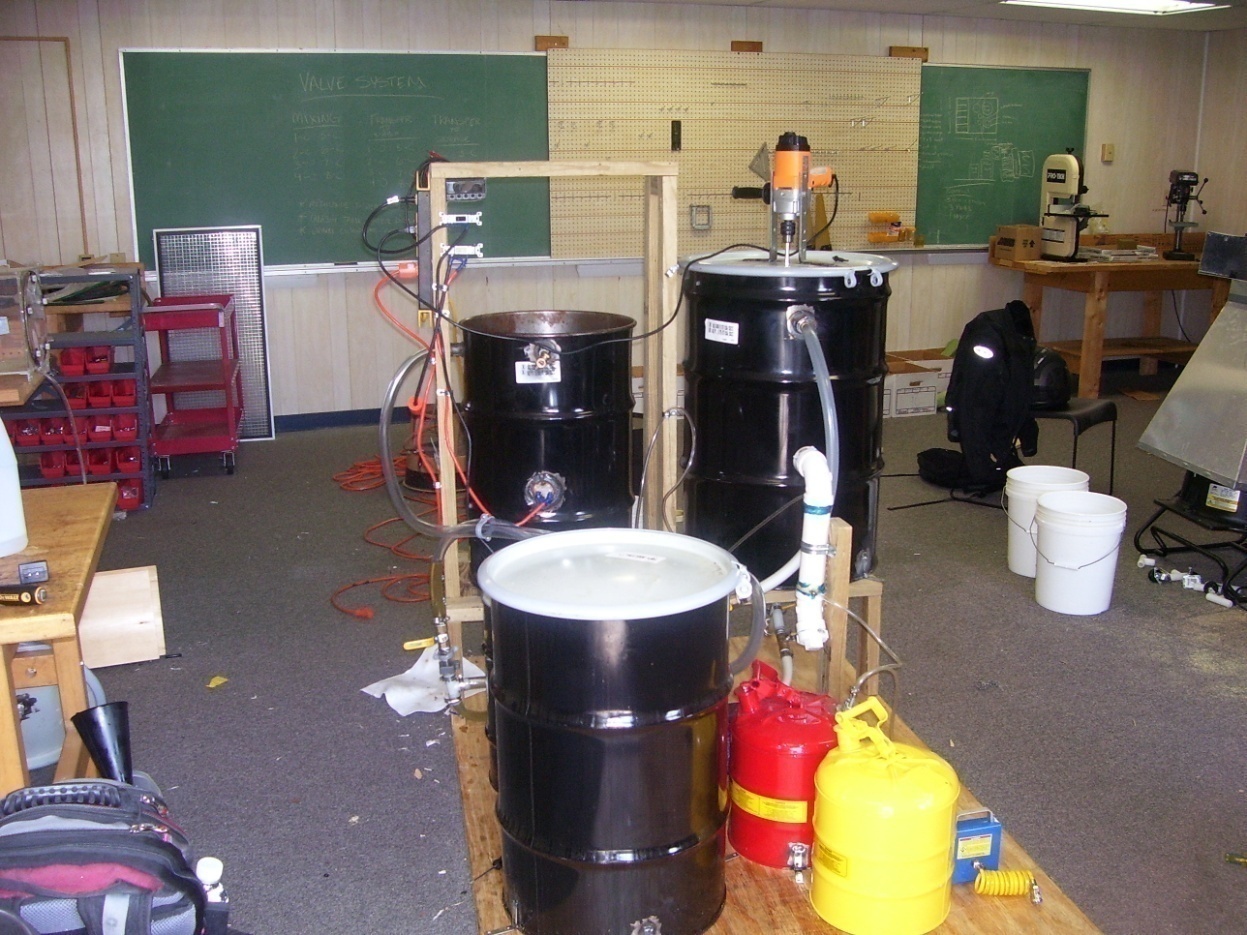 Use an airtight system of hoppers to mix the chemicals
Budget constraints limited our options
Minimize design time
Spend majority of time testing and redesigning
TEAM 12:  Low-Cost, Portable, Off-Grid 
Biodiesel Production Plant
3/27/2008 Slide 21
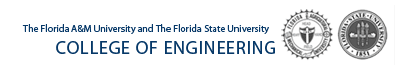 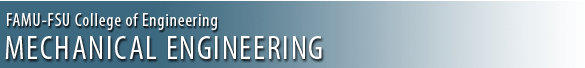 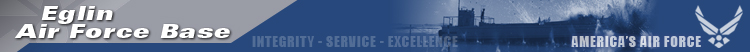 Conclusion
Completed one successful reaction
Not uncommon to have bad reactions
System design was a success, Chemical reaction not dependable
In retrospect, less designing, more testing
TEAM 12:  Low-Cost, Portable, Off-Grid 
Biodiesel Production Plant
3/27/2008 Slide 22
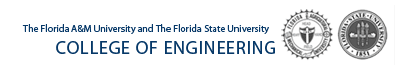 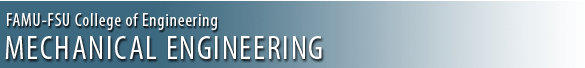